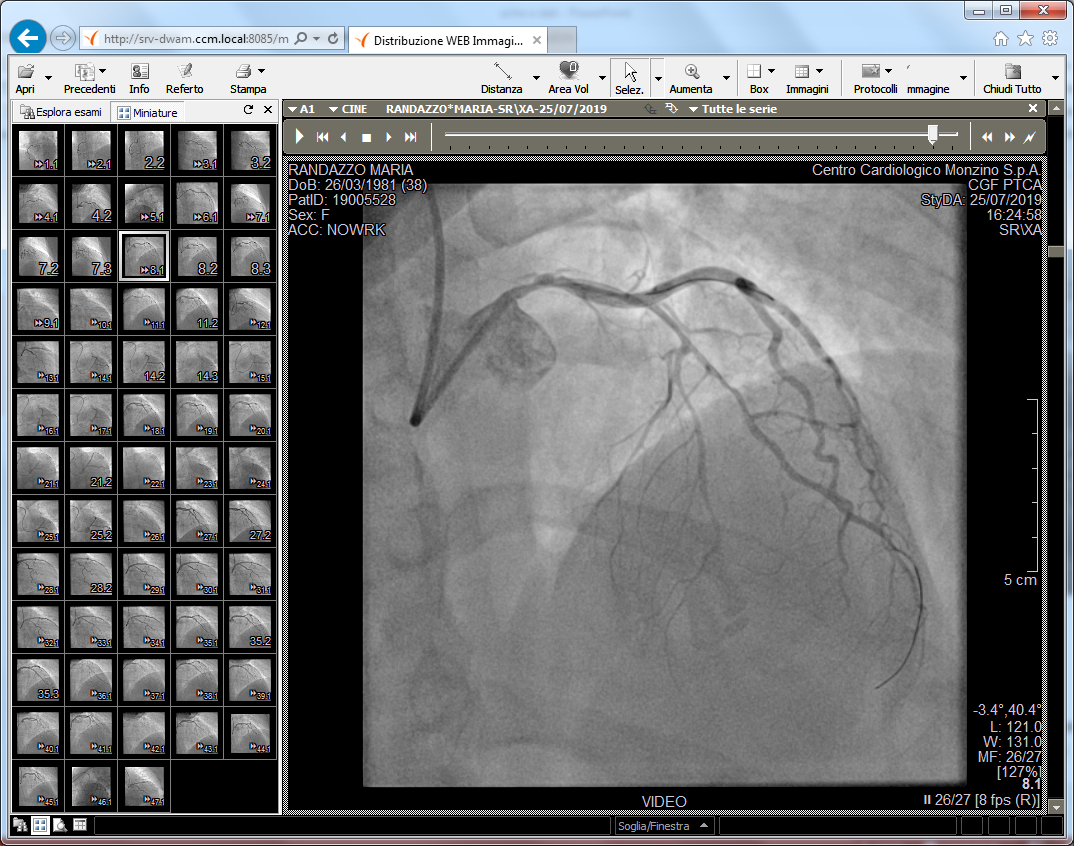 Figure 2. Coronary angiogram in the cranial (40°) view. After guide wire passed through, a double lumen suggesting a spontaneous dissection of proximal-LAD/First diagonal causing total occlusion of mid-LAD (at the arrow point) and involving the left-main, appeared.